Do Now
Let's say that in seals, the gene for the length of the whiskers has two alleles.  The dominant allele (W) codes long whiskers & the recessive allele (w) codes for short whiskers.
a)  What percentage of offspring would be expected to have short whiskers from the cross of two long-whiskered seals, one that is homozygous dominant and one that is heterozygous? 
b) If one parent seal is pure long-whiskered and the other is short-whiskered, what percent of offspring would have short whiskers?
Problem #1
A tall horse and short horse mate and the offspring are of medium stature. What are the genotypes of the parents? What are the resulting genotypes and phenotypes of the offspring?
What exception to Mendel’s Laws is demonstrated with this example?
Problem #2
A mother is heterozygous for the B blood type and has children with a Type O partner.
What are the resulting blood types in the offspring (both genotypes and phenotypes)?
Basic Genetics Vocabulary
MEIOSIS:  Cell division producing haploid gametes; chromosome number is cut in half.
Basic Genetics Vocabulary
CHROMOSOME:  Rod like structures found in the nucleus of the cell.  Made of DNA and a protein called histone.
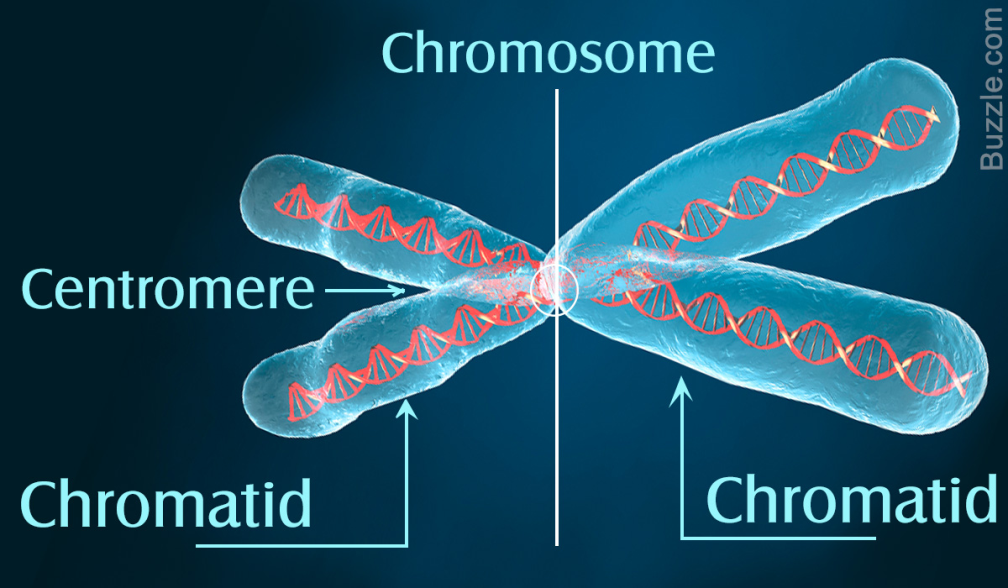 Basic Genetics Vocabulary
GENE:  Segments of DNA that code for a particular trait.  There may be thousands of genes on each chromosome.
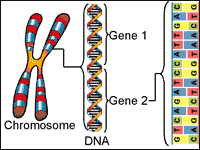 Basic Genetics Vocabulary
ALLELE:  Alternative forms of the same gene.  We inherit an allele from each parent for each of our genetic traits. So, 2 alleles per gene.
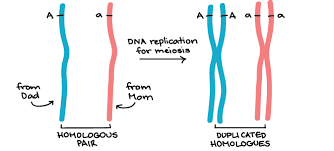 Basic Genetics Vocabulary
DOMINANT:  An allele that expresses its phenotype in the organism.  May ‘mask’ a recessive allele. (Represented with a capital letter).
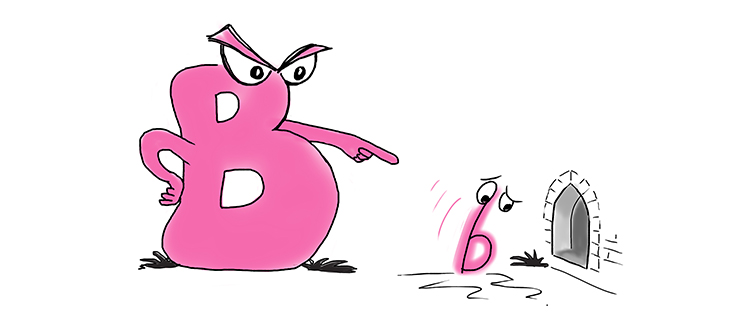 Basic Genetics Vocabulary
RECESSIVE:  An allele that does not show up in the phenotype of an organism unless it is paired with another recessive allele.  (Represented with a lowercase letter).
Basic Genetics Vocabulary
HOMOZYGOUS:  When the two alleles making up a gene are identical.  (2 capital letters or 2 lowercase letters).   “PURE”
Basic Genetics Vocabulary
HETEROZYGOUS:  When the two alleles making up a gene are not identical. (1 capital and 1 lowercase letter). “HYBRID.”
Basic Genetics Vocabulary
PUNNETT SQUARE:  A diagram that is used to predict an outcome of a particular cross or breeding.
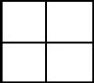 Basic Genetics Vocabulary
PROBABILITY:  The chance of an event occurring; used in Punnett square crosses.
Basic Genetics Vocabulary
GENOTYPE:  The genes present in the DNA of an organism.  (2 letters represent the genotype).
Basic Genetics Vocabulary
PHENOTYPE:  How the gene is shown in the physical appearance of an organism.
Basic Genetics Vocabulary
GREGOR MENDEL:  The Father of Genetics.  An Austrian monk who ‘crossed’ pea plants to determine offspring characteristics.  He noticed patterns in the inheritance of traits and organized his observations into 3 laws.
Gregor MendelThe Father of Genetics
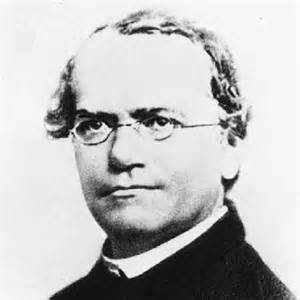 Mendel’s Laws
The Law of Dominance:  In a cross of parents that are pure for contrasting traits, only one form of the trait will appear in the next generation.
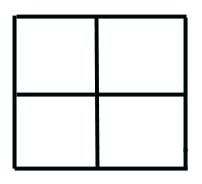 Mendel’s Laws
2. The Law of Segregation:  During the formation of gametes, the two alleles responsible for a trait separate (segregate) from each other.  Alleles for a trait are recombined upon fertilization.
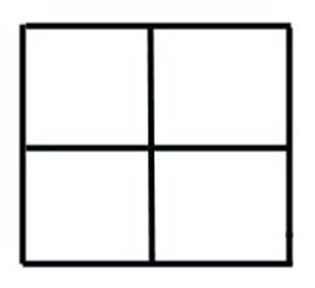 Mendel’s Laws
The Law of Independent Assortment:  Alleles for different traits are distributed to gametes independently of one another.  Mendel observed this with a dihybrid cross.
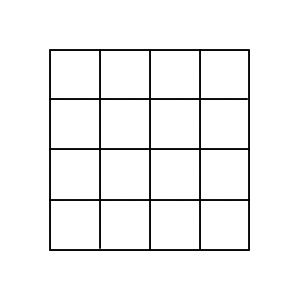 Exceptions to Mendel’s Laws: Codominance
Situation in which the two alleles share dominance.
Both alleles are fully expressed.
There is no dominant nor recessive.
Phenotypes express both alleles.
Example: checkered (erminette)  feather pattern in chickens.
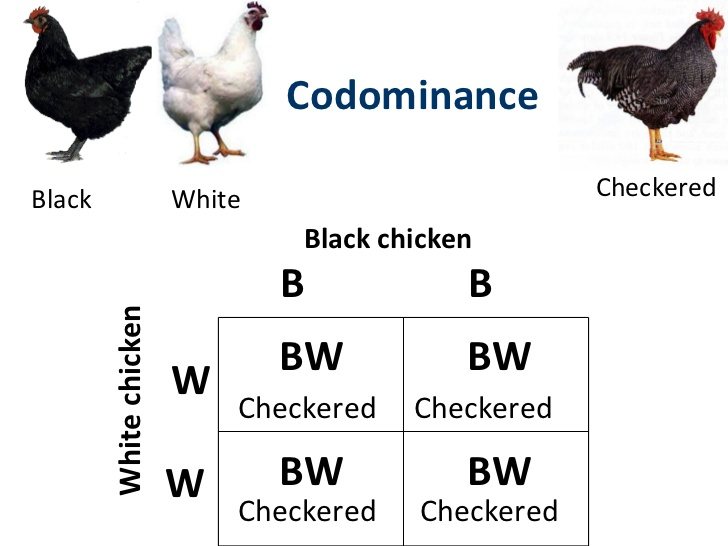 Exceptions to Mendel’s Laws: Incomplete Dominance
Situation in which one allele is not fully dominant over the other.
Both alleles show up in the phenotype of the organism as a BLEND.
There is no dominant/recessive allele.
Example red and white Snapdragon flowers producing offspring that have pink flowers.
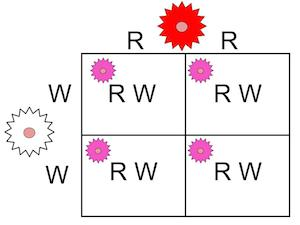 Codominance and Incomplete Dominance Problems
Work on these practice problems.
Check you work and answers with fellow group members.
I will be asking for volunteers to come up to the board to shared your work.
Exceptions to Mendel’s Laws: Multiple Alleles
Usually there are only 2 alleles for each trait. 
Blood type in humans show a possible of 3 alleles, although each person inherits only 2 of the 3 possible.
Blood type alleles:
A
B
O
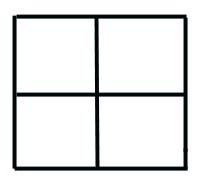 Human Blood Types- Do Now
Question: 
There are 8 possible human blood types. What are they and what specifically distinguishes one blood type from the rest?
Determining Inheritance of Blood Types
Blood type is actually controlled by 2 different genes.
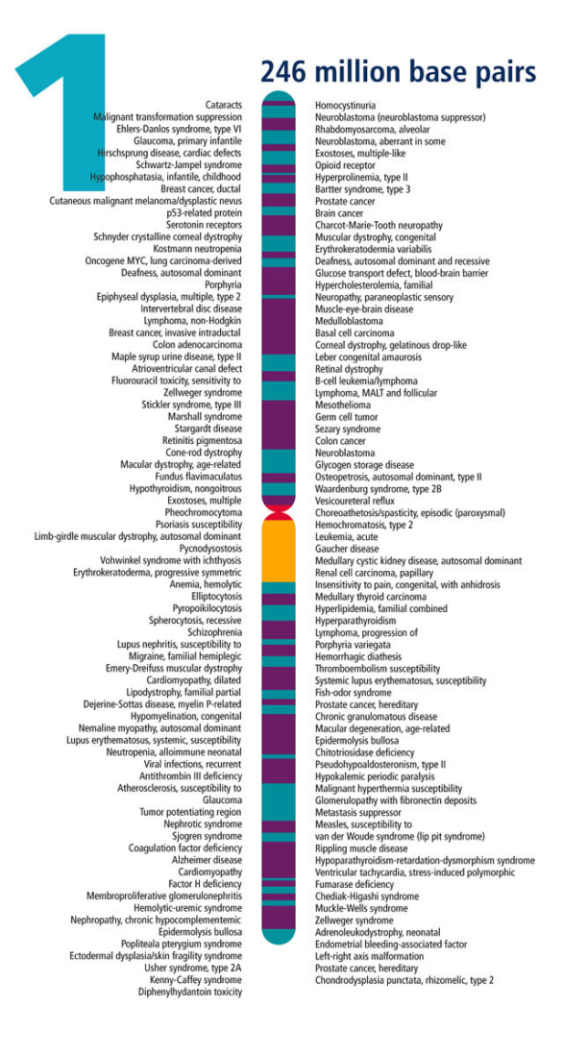 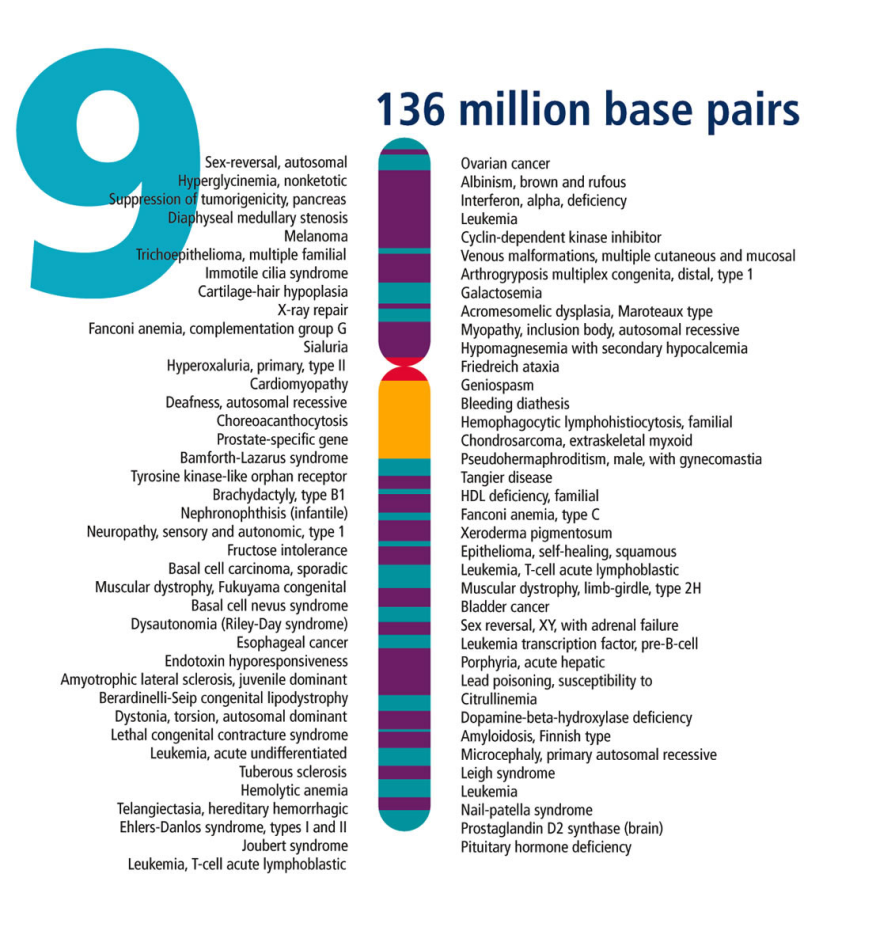 Blood Type Genotypes
A,B O blood groups- Chromosome 9
Rh factor- Chromosome 1
Type A: 
Homozygous (AA)
Heterozygous (Ai)

Type B:
Homozygous (BB)
Heterozygous (Bi)

Type AB: (AB, shows codominance)

Type O: (ii, Homozygous recessive)
RH+


RH-
Human Blood Type Sample Problem
Perform a cross between 2 parents.
One parent is Type AB and heterozygous Rh+.
The other parent is homozygous B and Rh-.
Parental Genotypes:
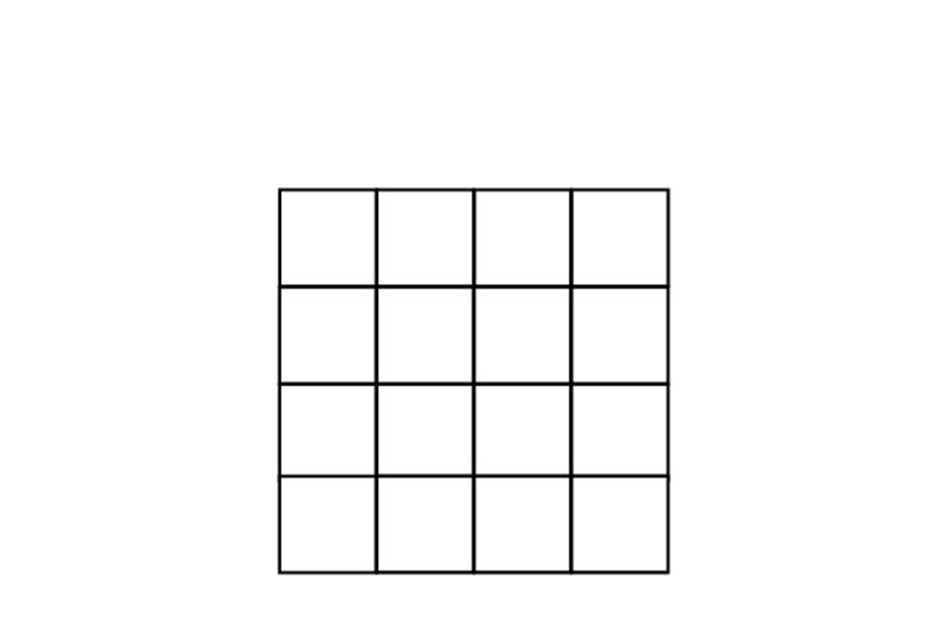 Practice Problem- 2 genes for human blood type
Perform a cross between 2 parents.
Mother is heterozygous for Type A and heterozygous Rh+.
Father is heterozygous for Type B and Rh-.
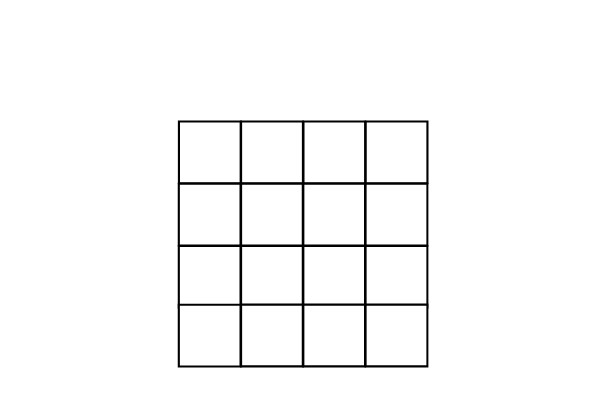 Sex- linked Traits
Female chromosome makeup: XX
There can be 2 alleles for each trait on the X chromosomes.
Male chromosome makeup: XY
There is only one allele for a trait on the X chromosome.
Because males have only one X chromosome, if they inherit one recessive allele on that chromosome, it will show itself in the phenotype. 
Example: Colorblindness is a recessive trait carried on the X chromosome. Problem: Mother who is heterozygous (carrier) and a father who is not colorblind. What are the genotypes and phenotypes of the offspring?
Lab #26: How Are Traits on Sex Chromosomes Inherited?
Color blindness: A genetic disease; recessive and sex linked. The person has difficulty seeing certain colors.
Hemophilia: A genetic disease; recessive and sex linked. The person has blood that will not clot properly.
Sex chromosomes: The 23rd pair of chromosomes; determines sex related traits and some other traits too.
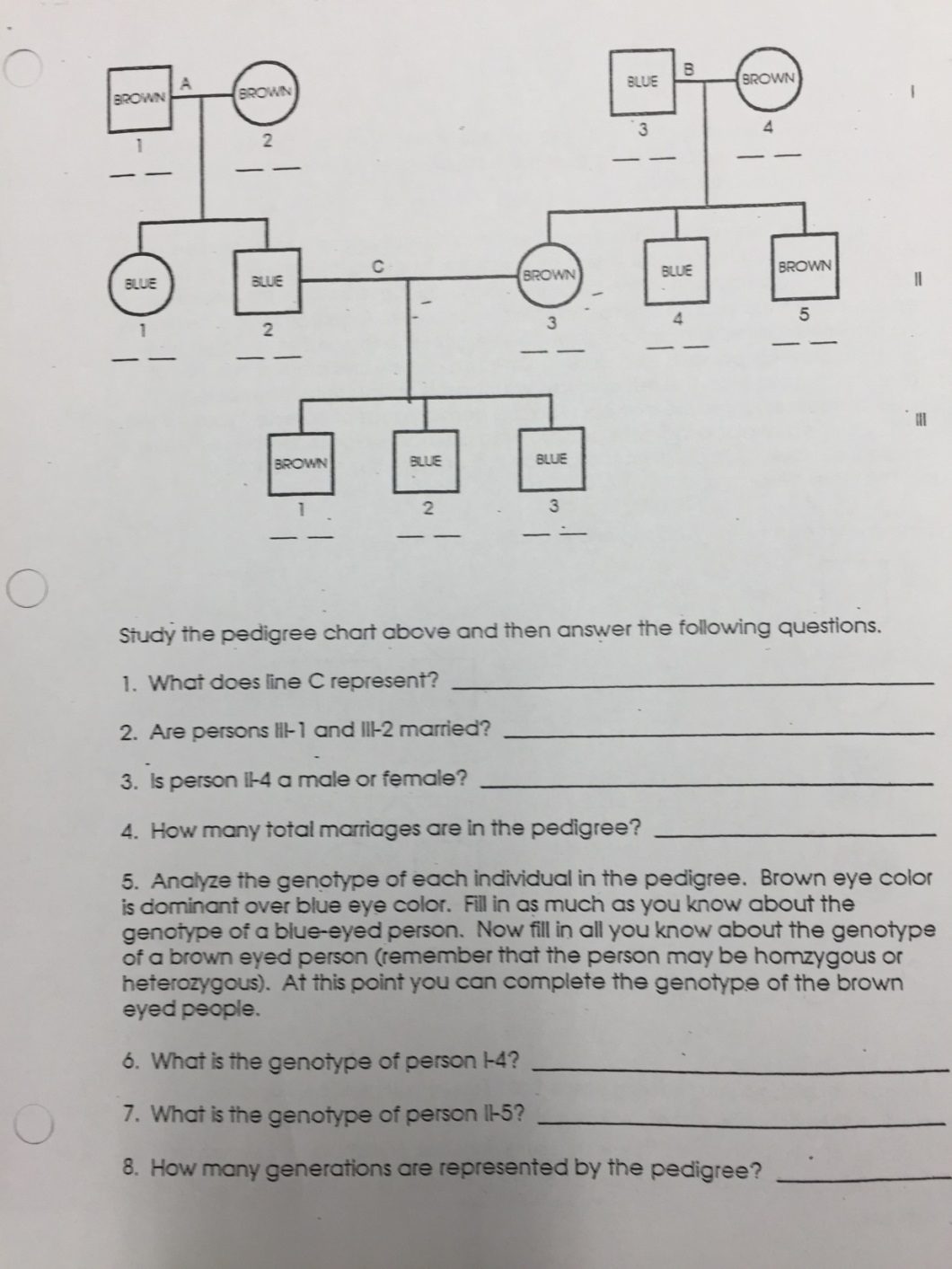 Your Turn! Make a Pedigree
Background: Albinism is a condition in which there is a mutation in one of several possible genes that helps to code for the protein melanin. This gene is normally active in cells called melanocytes which are found in the skin and eyes. Albinism involves a significant reduction or absence of the production of melanin, giving affected individuals a lack of normal coloration in their eyes and skin.
Inheritance pattern: Normal melanin production is dominant, albinism is recessive.
Your Turn! Make a Pedigree
2 normally pigmented parents have three children.
Their first child (a girl) and their second child (a boy) have normal pigmentation.
Their third child (a girl) has albinism. This girl marries a normally pigmented man and they have 4 children.
The first 3 (2 girls then a boy) have normal pigmentation.
The fourth child (a girl) has albinism like her mother.
Genotypes:
AA= normal
Aa = normal
aa= Albinism


*label generations
Label genotypes 
Label phenotypes
Question…
How can you determine if a tall pea plant is homozygous dominant OR heterozygous?
You must perform a TEST CROSS:
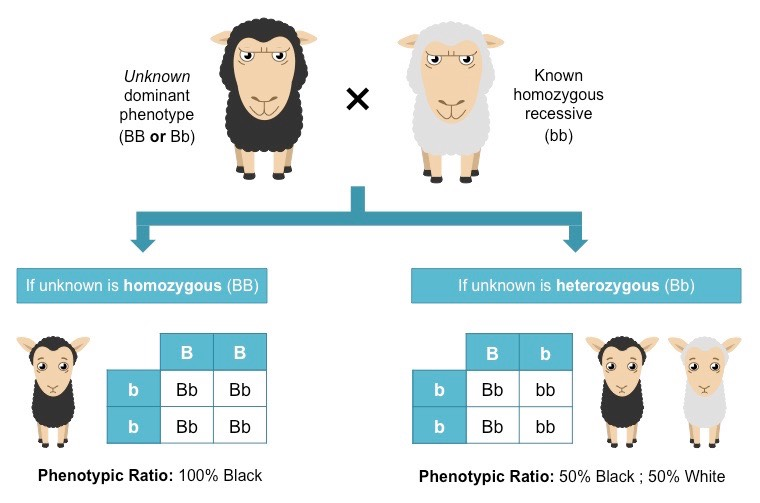 Completed Pedigree
I.
II.
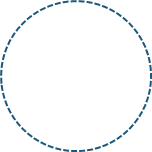 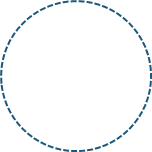 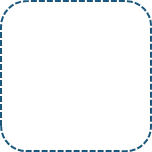 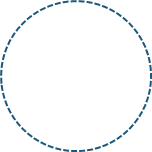 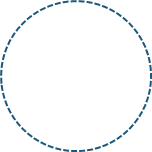 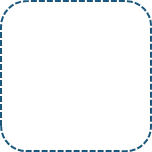 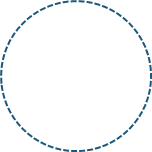 III.
Genetics Problem Solving
1.  The genetic disease called cystic fibrosis is inherited through a recessive gene.  If both parents are heterozygous for this trait, what is the probability that they will have a child who suffers from this disease?
Genetics Problem Solving
2.  In fruit flies, long wing is dominant over vestigial wing.  If two flies heterozygous for this trait are crossed, what is the probability that their offspring will be heterozygous?
Genetics Problem Solving
3.  In peas, yellow seed color is dominant over green seed color.  If a heterozygous yellow plant is crossed with a green plant, what is the probability that their offspring will be heterozygous?
Genetics Problem Solving
4.  Brown hair color is dominant to blond hair color.  If two brown- haired parents have on blond- haired child, what is the probability that their second child will have brown hair?
Genetics Problem Solving
In peas, tall is dominant over short and red flower color is dominant over white.  If two heterozygous tall, heterozygous red plants are crossed, what is the probability that the offspring will be tall and white?
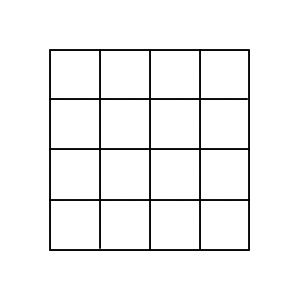 Genetics Problem Solving
6.  A pea plant heterozygous for smooth seeds and red flowers is crossed with a wrinkled seeded, homozygous red plant.  What is the probability that the offspring will be heterozygous smooth, heterozygous red?
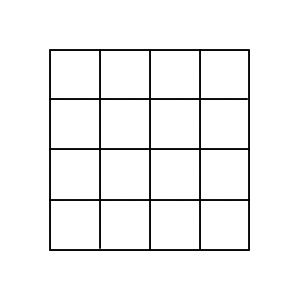